Профком КНИТУ объявляет о возможности 
для работников университета – членов профсоюза
пройти скрининговое обследование
в медицинском центре «Отель-Клиника»
по адресу: ул. М. Горького, д. 3
с 19 октября по 12 ноября 
2022 года

Запись в профкоме открыта на: 
- рабочие дни октября /ср, чт, пт/: 
   (19, 20, 21, 26, 27, 28)
  /прием с 08.25 по 11.20/;
- рабочие дни ноября (2, 3, 9, 10, 11)
  /прием с 08.25 по 11.20/;
- 12 ноября, суббота 
  /прием с 08.25 по 13.00/.
 
 

 Программа для женщин:      
 УЗИ сердца;
 УЗИ печени, желчного пузыря, поджелудочной железы, селезенки;
 УЗИ молочных желез;
 УЗИ почек и надпочечников;
 УЗИ щитовидной железы;
 УЗИ органов малого таза.
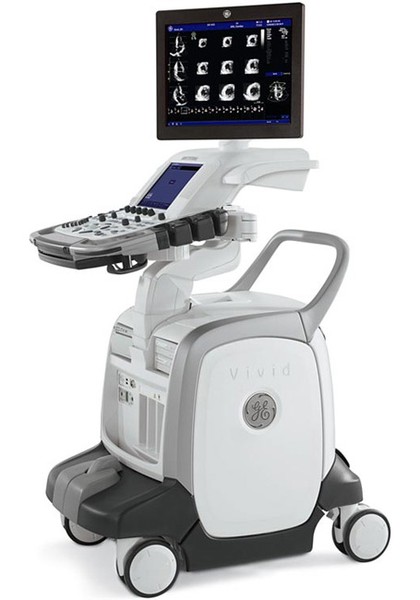 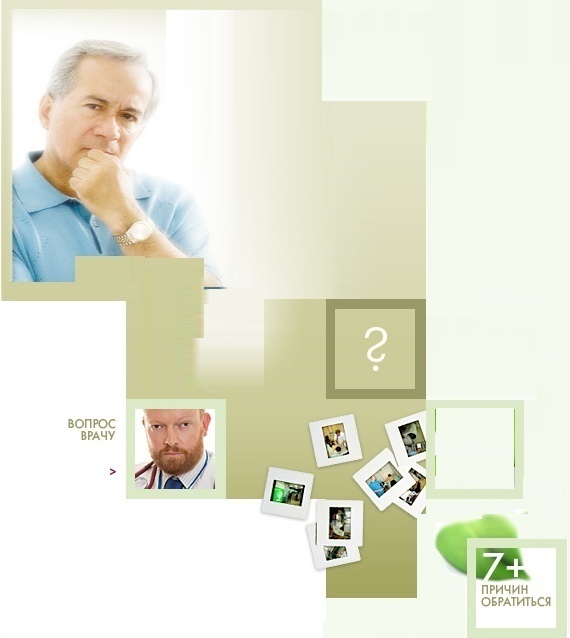 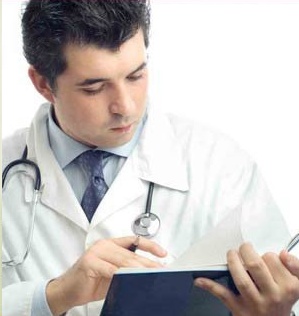 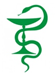 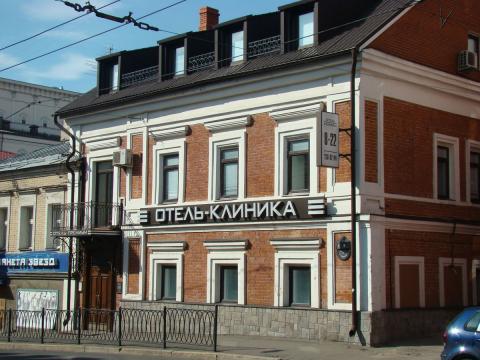 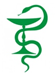 Программа для мужчин: 
- УЗИ сердца;
 УЗИ печени, желчного пузыря, 
поджелудочной  железы, селезенки;
 УЗИ почек и надпочечников;
 УЗИ щитовидной железы;
 УЗИ простаты.
Запись, оплата и выдача талонов в профкоме
           («А» – 154) с 13 октября 2022 года (четверг) 
           с 9:00 до 12:00 и с 13:00 до 16:00. Внимание!
           Запись по телефону не осуществляется. 
           В день обследования при себе иметь паспорт
           и медицинский полис ОМС (обязательно)
Стоимость для членов профсоюза – 
900 рублей
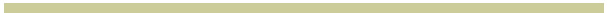